TẬP ĐỌC:
Con chó nhà hàng xóm
TẬP ĐỌC:
KIỂM TRA BÀI CŨ:
Bé Hoa
- Đọc bài: Bé Hoa.
Em biết những gì về gia đình Hoa?
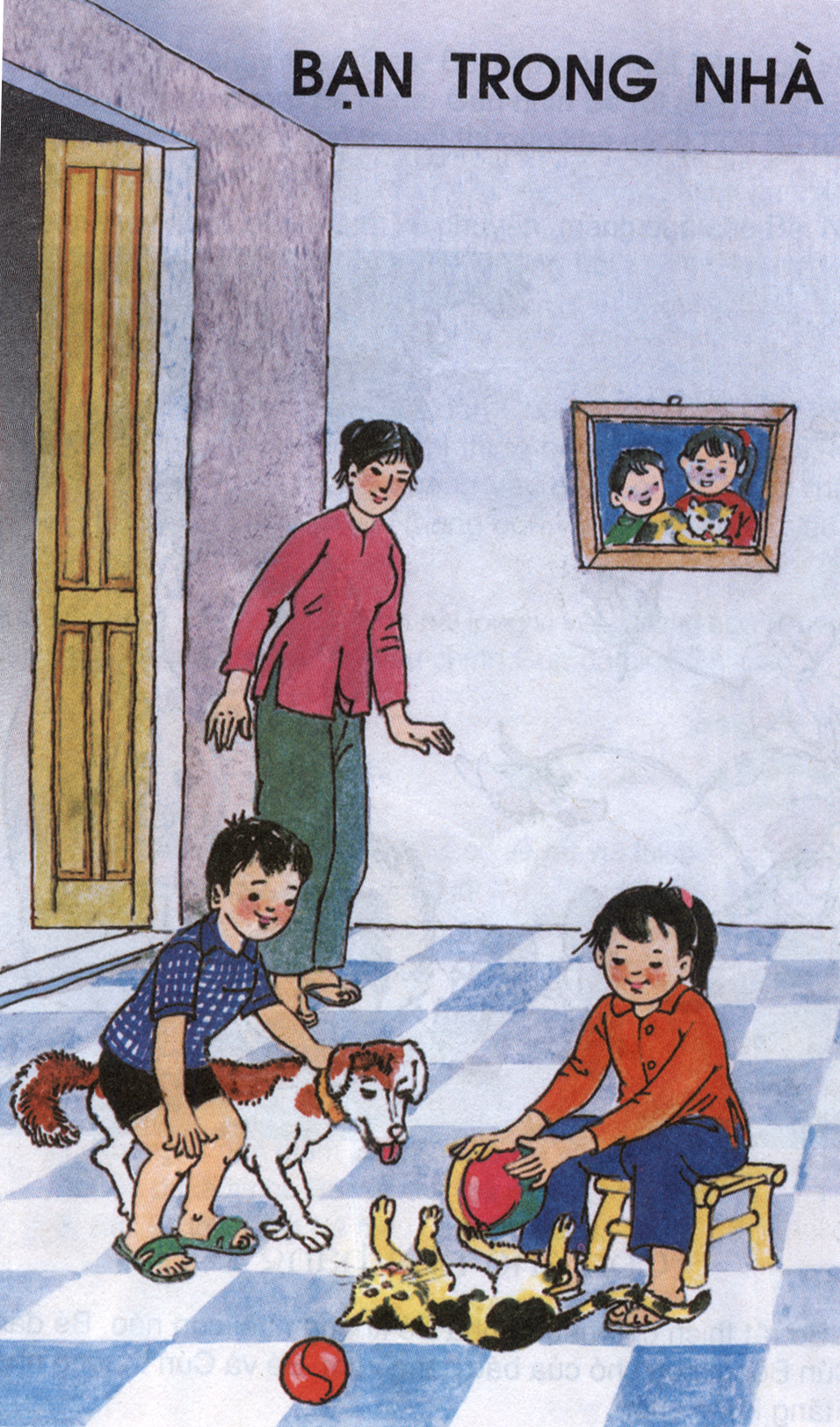 BẠN TRONG NHÀ
TẬP ĐỌC:
Con chó nhà hàng xóm
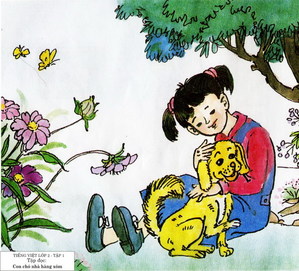 S/128
S/128
Con chó nhà hàng xóm
Con chó nhà hàng xóm
Luyện đọc
Tìm hiểu bài
Cún, sưng to, giường, sung sướng, rối rít , thỉnh thoảng. 

-  Bé rất thích chó nhưng nhà bé không nuôi con nào.
-  Cún mang cho Bé khi thì tờ báo hay cái bút chì, khi thì 
con búp bê …
S/128
S/128
Con chó nhà hàng xóm
Con chó nhà hàng xóm
Luyện đọc
Tìm hiểu bài
Cún, sưng to, giường, sung sướng, rối rít , thỉnh thoảng. 

-  Bé rất thích chó nhưng nhà bé không nuôi con nào.
-  Cún mang cho Bé khi thì tờ báo hay cái bút chì, khi thì 
con búp bê …
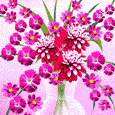 Con chó nhà hàng xóm
S/128
Đoạn 1+2: Các em đọc với giọng kể chậm rãi, tình cảm.
 Đoạn 3: Câu hỏi của mẹ ( Con muốn mẹ giúp gì nào?) -đọc với giọng âu yếm, lo lắng.
    Câu trả lời của bé ( Con nhớ Cún, mẹ ạ!)- đọc với giọng buồn bã.
Đoạn 4+5: Các em đọc với giọng kể chậm rãi, tình cảm.
S/128
S/128
Con chó nhà hàng xóm
Con chó nhà hàng xóm
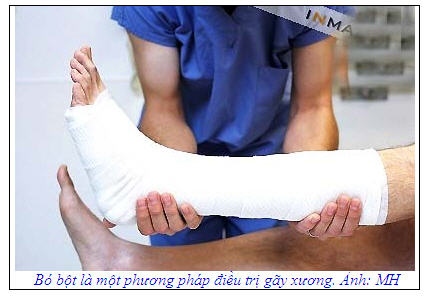 Luyện đọc
Tìm hiểu bài
Cún, sưng to, giường, sung sướng, rối rít , thỉnh thoảng. 

-  Bé rất thích chó nhưng nhà bé không nuôi con nào.
-  Cún mang cho Bé khi thì tờ báo hay cái bút chì, khi thì 
con búp bê …
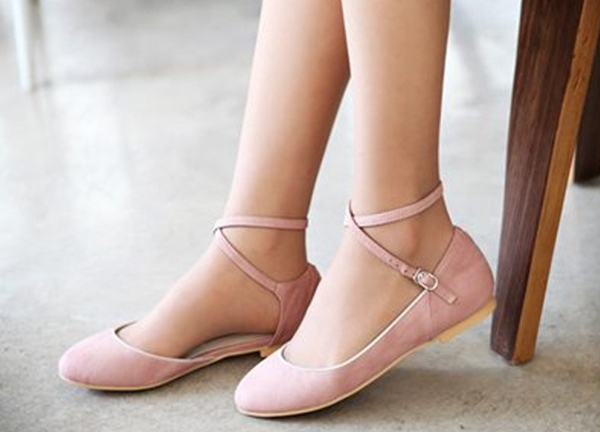 Tung tăng
 Mắt cá chân
 Bó bột
 Bất động
- Cún
Vẫy đuôi
TRÒ CHƠI
Biết một câu đọc cả đoạn
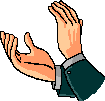 1
2
3
4
5
Bé rất thích …
Một hôm, …
Ngày hôm sau
Bè bạn …
Ngày tháo bột …
TẬP ĐỌC:
Con chó nhà hàng xóm
 Hoạt động 2: Tìm hiểu bài
TRẢ LỜI
CÂU HỎI
+ Bạn ở nhà của Bé là Cún Bông. Cún Bông là con chó của bác hàng xóm.
+ Bạn của Bé ở nhà là ai?
+ Khi bé bị thương Cún đã giúp bé như thế nào?
+ Cún đã chạy đi tìm người giúp Bé.
+ Bạn bè thay nhau đến thăm Bé nhưng Bé vẫn buồn vì Bé nhớ Cún mà chưa được gặp Cún.
+ Những ai đến thăm Bé? Vì sao Bé vẫn buồn?
TẬP ĐỌC:
Con chó nhà hàng xóm
 Hoạt động 2: Tìm hiểu bài
TRẢ LỜI
CÂU HỎI
+ Cún đã làm cho Bé vui như thế nào?
+ Cún mang cho Bé khi thì tờ báo hay cái bút chì, khi thì con búp bê… Cún luôn ở bên chơi với Bé.
+  Bác sĩ nghĩ rằng Bé mau lành là nhờ ai?
+ Bác sĩ nghĩ Bé mau lành là nhờ luôn có Cún Bông ở bên an ủi và chơi với Bé.
TẬP ĐỌC:
Con chó nhà hàng xóm
 Hoạt động 3: Luyện đọc lại
  CỦNG CỐ - DẶN DÒ:
- Thi đọc theo vai: Người dẫn chuyện, mẹ và Cún Bông
- Câu chuyện nói lên điều gì?
Cảm ơn quí thầy, cô